Эволюция. Возникновение эволюционной теории
Выполнили
Ученицы 11 класса
Харьковская Оксана
Нетребко Галина
Эволюция
Эволюция - процесс длительных, постепенных, медленных изменений, которые в конечном итоге приводят к изменениям коренным, качественным, завершающимся возникновением новых материальных систем, структур, форм и видов.
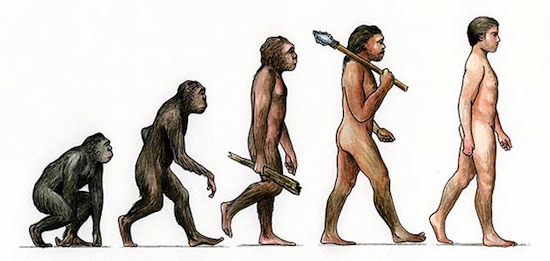 В процессе становления эволюционной парадигмы выделяют три этапа:
1 этап – ТРАДИЦИОННАЯ БИОЛОГИЯ (К.Линней).
2 этап – КЛАССИЧЕСКАЯ ТЕОРИЯ биологической эволюции (Ч.Дарвин).
3 этап – СИНТЕТИЧЕСКАЯ ТЕОРИЯ ЭВОЛЮЦИИ (С.Четвериков и др.)
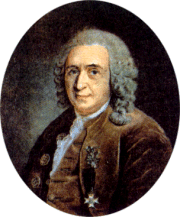 Шведский естество-испытатель   Карл Линней (1707-1778)  впервые последова-тельно применил бинарную номенклату-ру и построил наибо-лее удачную искус-ственную классифи-кацию растений и животных.
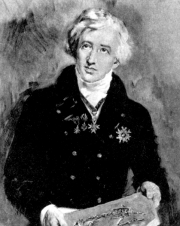 Ламарк впервые выделил два самых общих направления эволюции: 1) восходящее развитие от простейших форм жизни ко все более сложным и совершенным; 2) формирование у организмов приспособлений в зависимости от изменений внешней среды (развитие "по вертикали" и "по горизонтали").
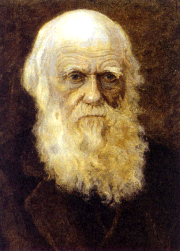 В 1859 году Чарльз Дарвин опубликовал свою эволюционную теорию «Происхождение видов путём естественного отбора».  Дарвин в своем основном труде   раскрыл основные факторы эволюции органического мира.
Родословная человека
Парапитеки
Дриопитеки
Проплиопитеки
Шимпанзе
Горилла
Гиббон
Орангутан
Австралопитек
Древнейшие люди (синантроп, питекантроп)
Эволюция 
человека
Древние люди (неандерталец)
Новые люди (кроманьонец)
Неизбежным результатом борьбы за существование и наследственной изменчивости организмов, по Дарвину, является:
-процесс выживания и воспроизведения организмов, наиболее приспособленных к условиям среды,
-гибели в ходе эволюции неприспособленных, т.е. естественный отбор  (главный механизм эволюции). Неизбежный результат отбора – видовое разнообразие.
Основные тезисы этой теории таковы:
1. Существующие в настоящее время на Земле различные виды растений и животных возникли путем непрерывных изменений, продолжавшихся миллионы лет.
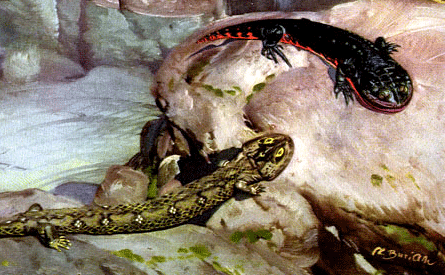 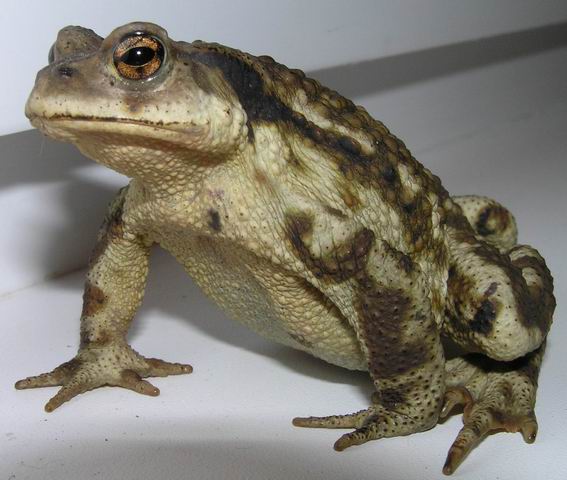 [Speaker Notes: Основные тезисы этой теории таковы:Существующие в настоящее время на Земле различные виды растений и животных возникли путем непрерывных изменений, продолжавшихся миллионы лет.]
2. Из первичных простейших сгустков живой материи постепенно образовались более сложные и высокоорганизованные формы.
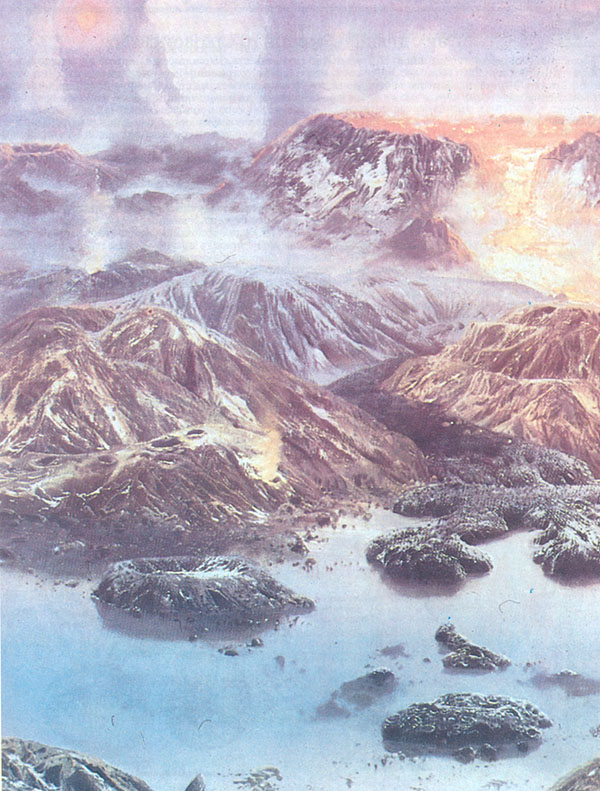 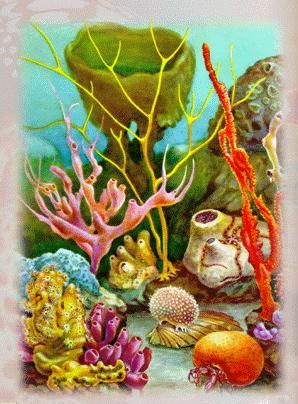 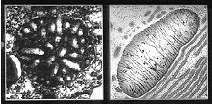 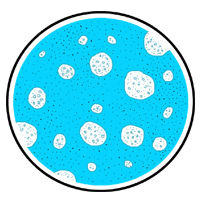 [Speaker Notes: 2. Из первичных простейших сгустков живой материи постепенно образовались более сложные и высокоорганизованные формы.]
3. В природе непрерывно идет борьба между различными видами, а также внутривидовая борьба отдельных индивидов за место на Земле.
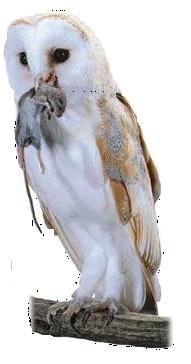 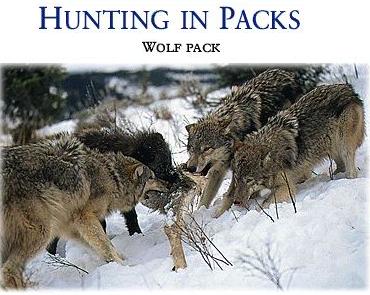 [Speaker Notes: 3. В природе непрерывно идет борьба между различными видами, а также внутривидовая борьба отдельных индивидов за место на Земле.]
4. Эту ожесточенную борьбу за жизнь выдерживают только те, кто лучше других приспособлен к условиям внешней среды.
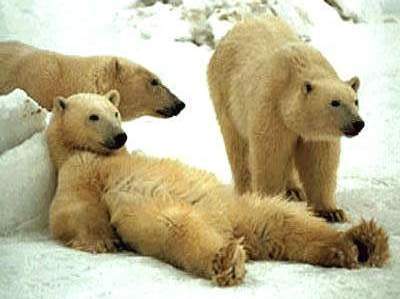 [Speaker Notes: 4. Эту ожесточенную борьбу за жизнь выдерживают только те, кто лучше других приспособлен к условиям внешней среды.]
Направления эволюции
Биологический прогресс
Биологический регресс
Возрастание приспособленности организмов к окружающей среде.
Увеличение численности вида.
Расширение ареала
Снижение уровня приспособленности к условиям обитания.
Уменьшение численности вида.
Сокращение ареала.
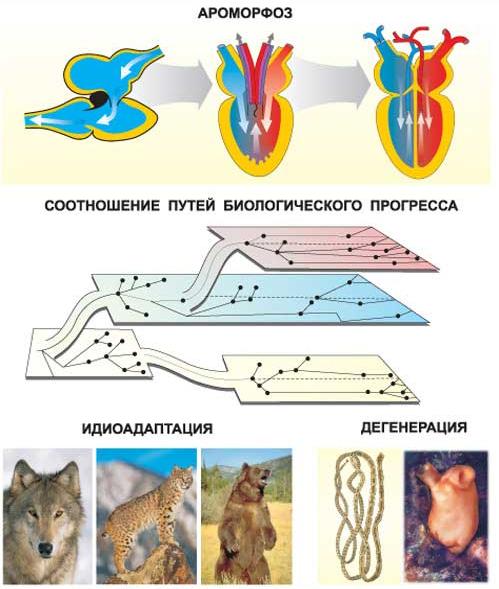 Пути биологического прогресса
Ароморфоз
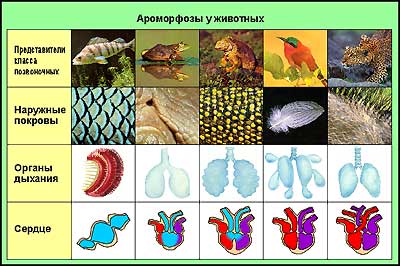 Возникновение в ходе эволюции признаков, которые существенно повышают уровень организации живых организмов.
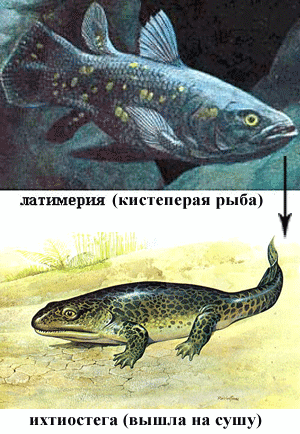 Крупные Ароморфозы
Идиоадаптация
Это приспособления живого мира к окружающей среде, открывающие перед организмами возможность прогрессивного развития без принципиальной перестройки их биологической организации.
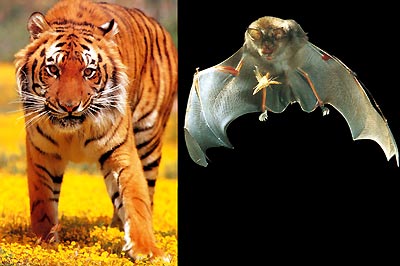 Дегенерация резкое упрощение организации, связанное с исчезновением целых систем органов и функций
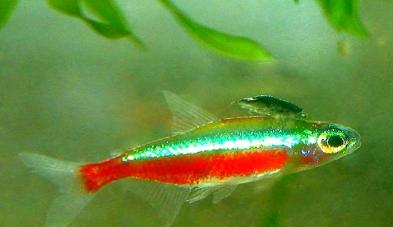 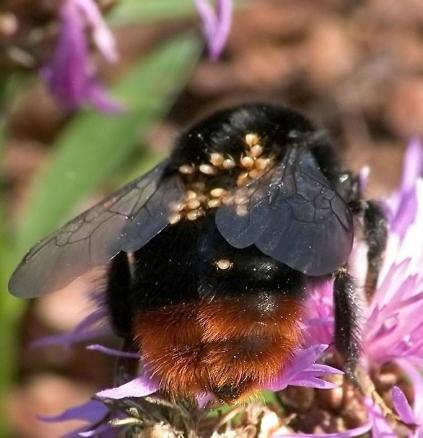 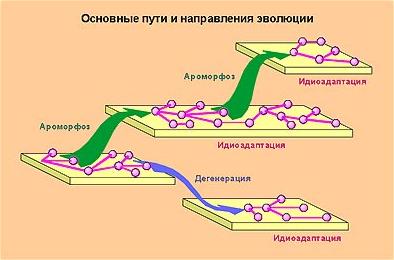 Воздействие человека на природу
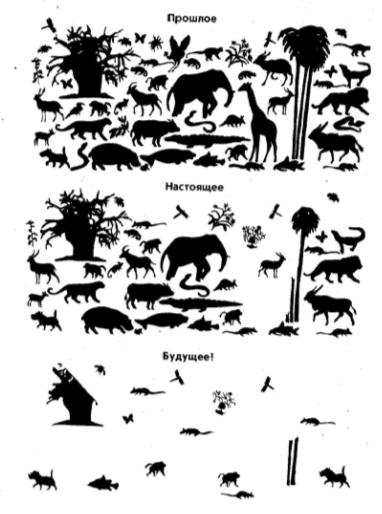 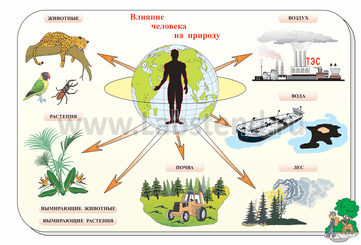 Влияние  антропогенного фактора
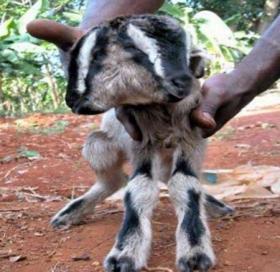 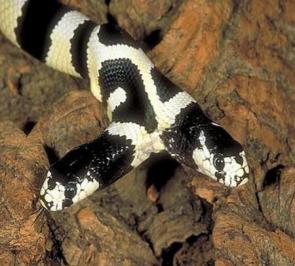 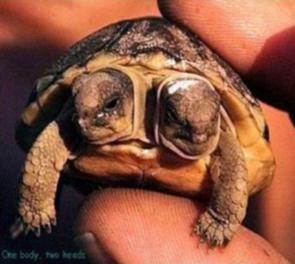 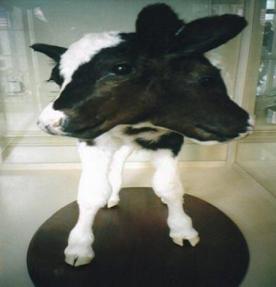 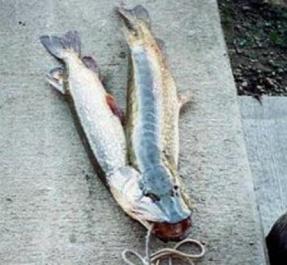 Результаты эволюции
Образование и вымирание видов
Повышение общего уровня организации жизни
Адаптация организмов к среде
Преобразование биосферы в целом
Приспособленность – результат эволюции
Совокупность полезных в данных условиях признаков:

Маскировка
Мимикрия
Предупреждающая окраска
Покровительственная
окраска
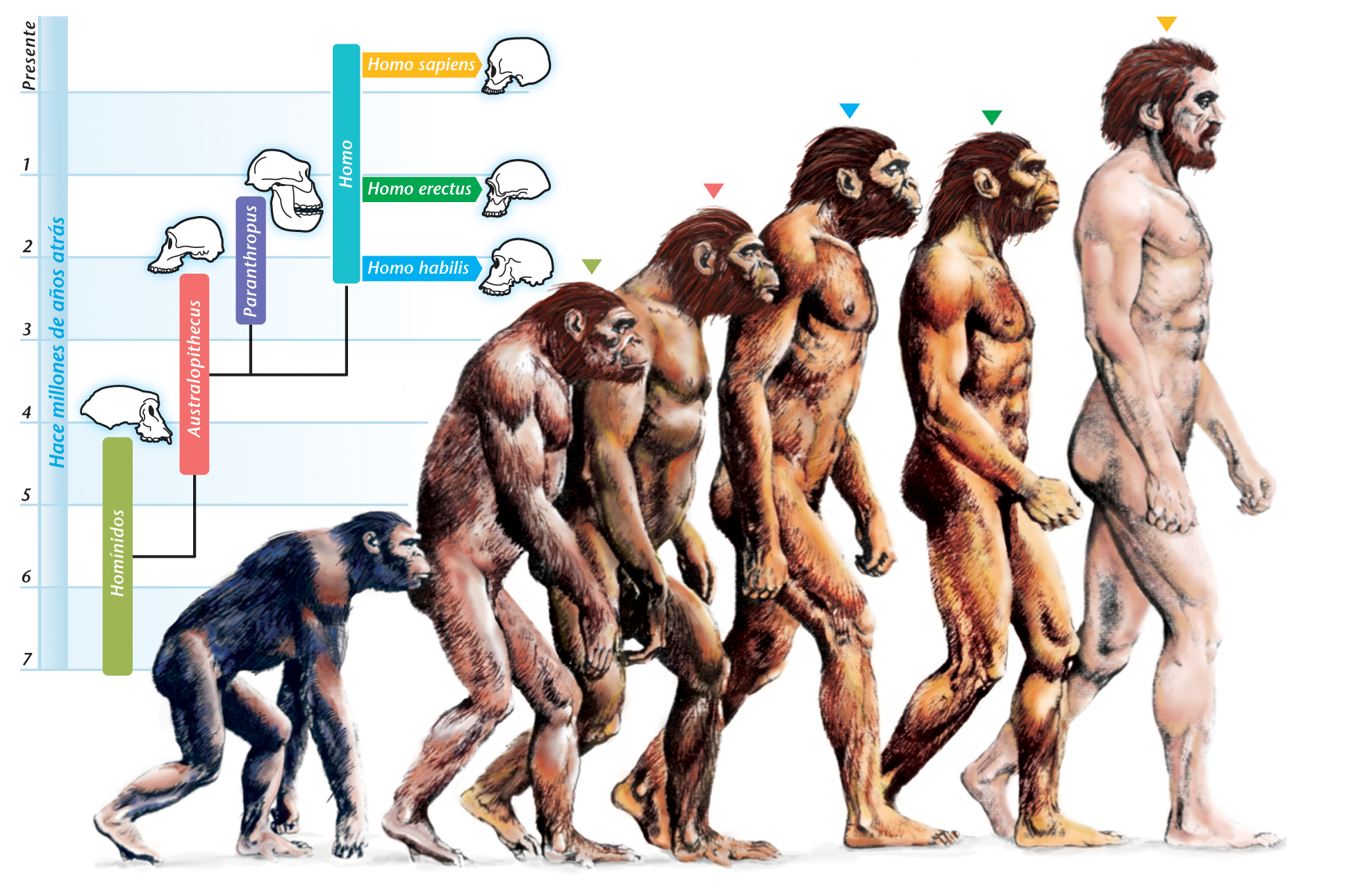